Wednesday May 20, 2015Mr. Goblirsch – U.S. History
OBJECTIVE – Students Will Be Able To – SWBAT:
Identify the different groups and forms of protest used during the Civil Rights Movement.

AGENDA:
WARM-UP: Civil Rights Groups
CONCEPT: MLK & Civil Rights Groups
VIDEO: The Civil Rights Movement (29:30 – 37:10)
ARTICLE: The Big 5 of Civil Rights
TIMELINE: Civil Rights Triumphs

Civil Rights Groups WARM-UP: (Follow the directions below)
	***5 Minutes***
Define the terms below.
SCLC – Southern Christian Leadership Conference
SNCC – Student Non-Violent Coordinating Committee
CORE – Congress of Racial Equality
TAKING ON SEGREGATION
Chapter 21, Section 1
Montgomery Bus Boycott
Martin Luther King, Jr.
MLK called his nonviolent resistance “soul force”
Influences
Jesus – love one’s enemies
Henry David Thoreau – concept of civil disobedience 
A. Philip Randolph (helped end discrimination in defense hiring– massive demonstrations)
Gandhi – non violent resistance
Southern Christian Leadership Conference (SCLC)
SCLC founded in 1957 by MLK and other civil rights leaders
Purpose – carry on nonviolent crusades against discrimination
Used protests and demonstrations
Helped organize a student protest group (SNCC) – Student Nonviolent Coordinating Committee
Challenge the system!
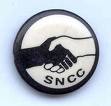 Movement Spreads
Congress of Racial Equality (CORE) staged the first sit-in in 1942
African Americans would sit at segregated lunch counters and refuse to leave until they were served
1960 – students in North Carolina staged a sit-in at a lunch counter
Television crews covered the protest
African Americans were non-violent, but white resistance was not
Movement spread across nation (sit-ins in 48 cities)
Structured Academic Discussion
Martin Luther King, Jr. …

SNCC …

A Sit-In …